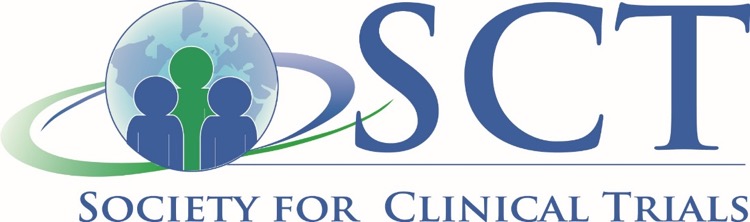 The TOGETHER Adaptive Platform Trial
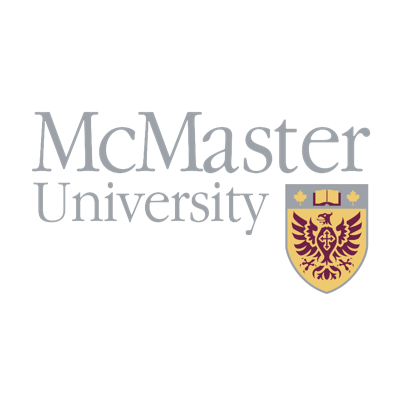 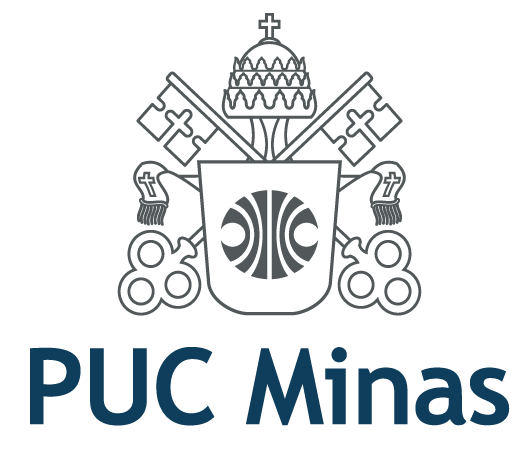 Disclosure
Cytel
FTX Foundation
FastGrants
Rainwater Charitable Foundation
Bill & Melinda Gates Foundation
Eiger Biosciences
Lumen Sciences
2
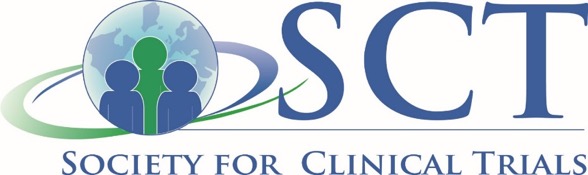 Chief Investigators
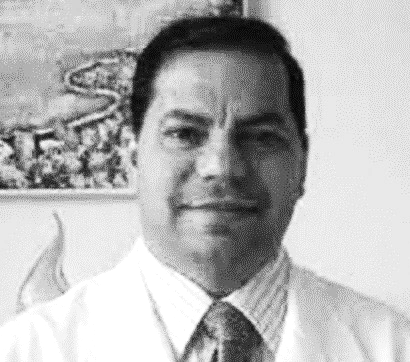 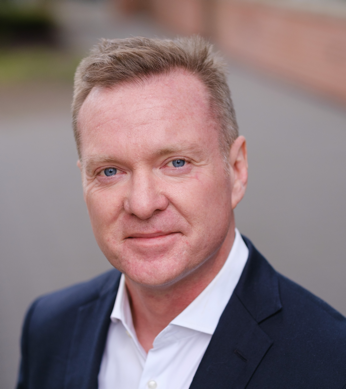 Dr. Edward Mills
Professor
Health Research Methods, Evidence, and Impact
McMaster University
Dr. Gilmar Reis
Associate Professor
Division of Medicine
Pontificia Universidade Catòlica de Minas Gerais
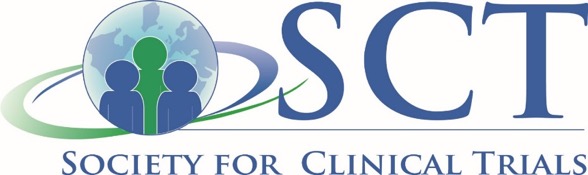 Healthcare is a cognitive field
We are all subject to cognitive bias
We are (usually) born Bayesians
Guidance may exist to reduce our cognitive bias, but does this work?
How often are we willing to admit we don’t know something in healthcare?
Some of us are unwilling to change our minds (ego is the enemy)
Group think permeates guideline development
Systematic reviews
The influence of marketing effects us all
People in healthcare judge themselves as superior to many others
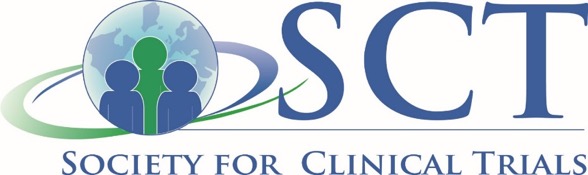 COVID-19 tested those cognitive limits
When COVID-19 first occurred, what was your reaction?
How long did you really think the lock-downs would last?
How confident were you that science would find solutions?
Would those solutions come from industry, academia or government?
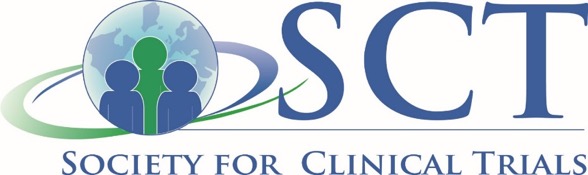 What we don’t know (and when we are willing to admit it)
COVID-19 is a poorly defined disease
The stages of disease are still not well defined
The greatest risk factors are still debated
What should you measure in a clinical trial or economic evaluation?
Where should you do your trials?
How open are you to information from cultures you don’t understand?
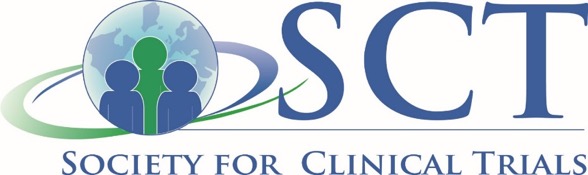 Clinical trials in COVID-19 are small, 
and likely underpowered
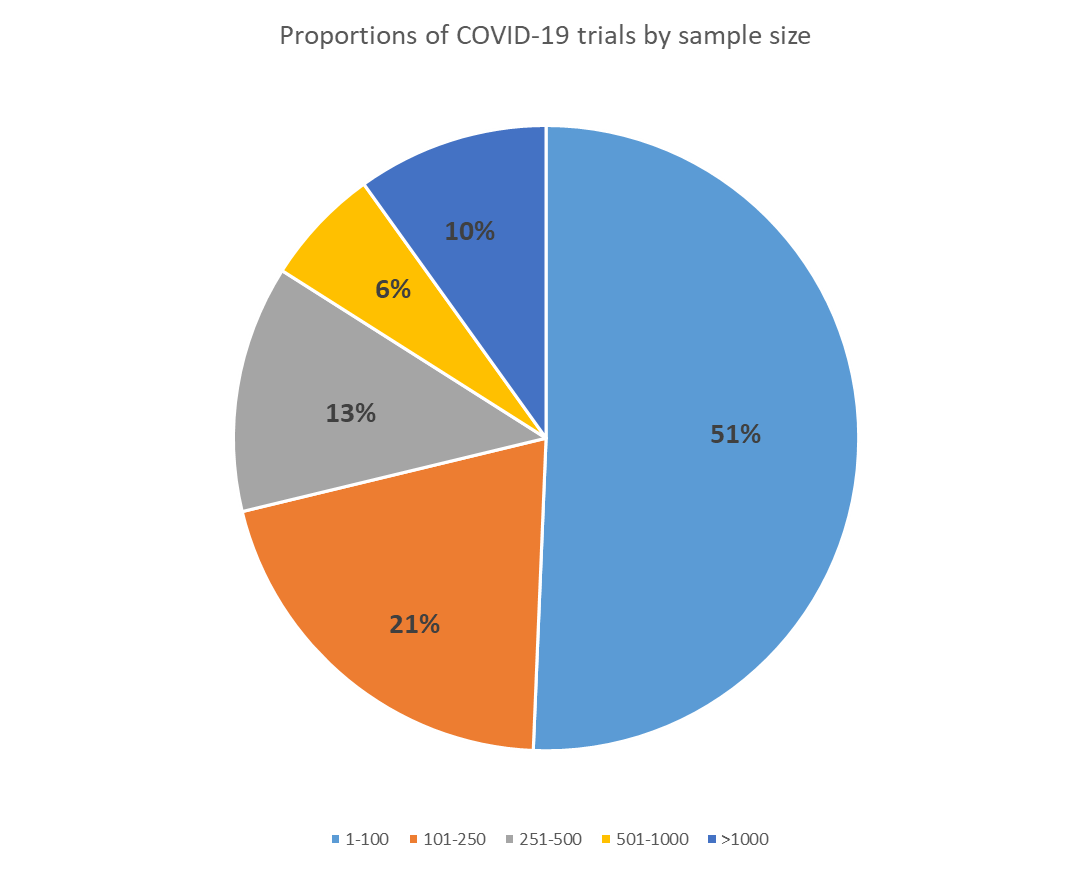 Of the 2,908 trials captured in our registry,  over half (51%) intended to recruit 100 patients or less.
The median sample size across all trials is 100
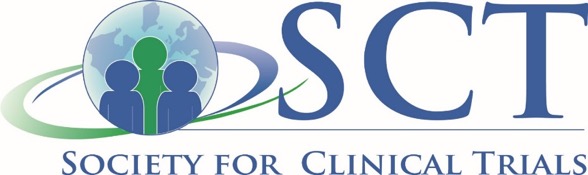 COVID-19 forced innovation in research
Adaptive designs for randomized trials
Particularly platform trials
Acceptance of Bayesian analysis for primary outcomes
Probability driven
Perpetual trials
Interim analyses and stopping early
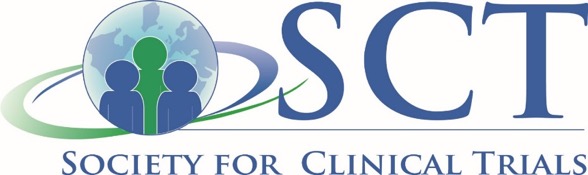 What makes useful trials different?
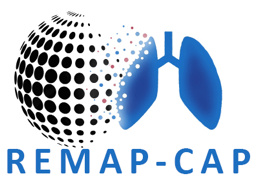 Remap-Cap (international) 
Solidarity (International)
Recovery (UK)
Principle (UK)
TOGETHER (Brazil)
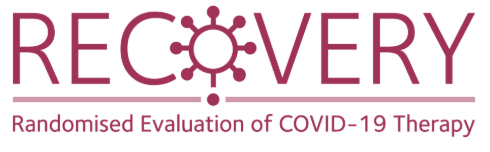 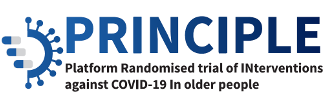 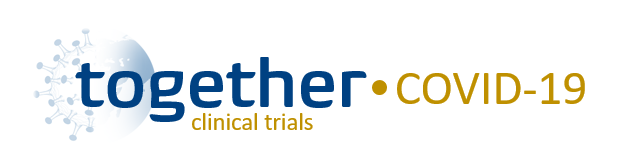 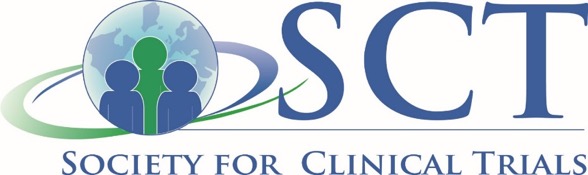 Platform Adaptive Trials
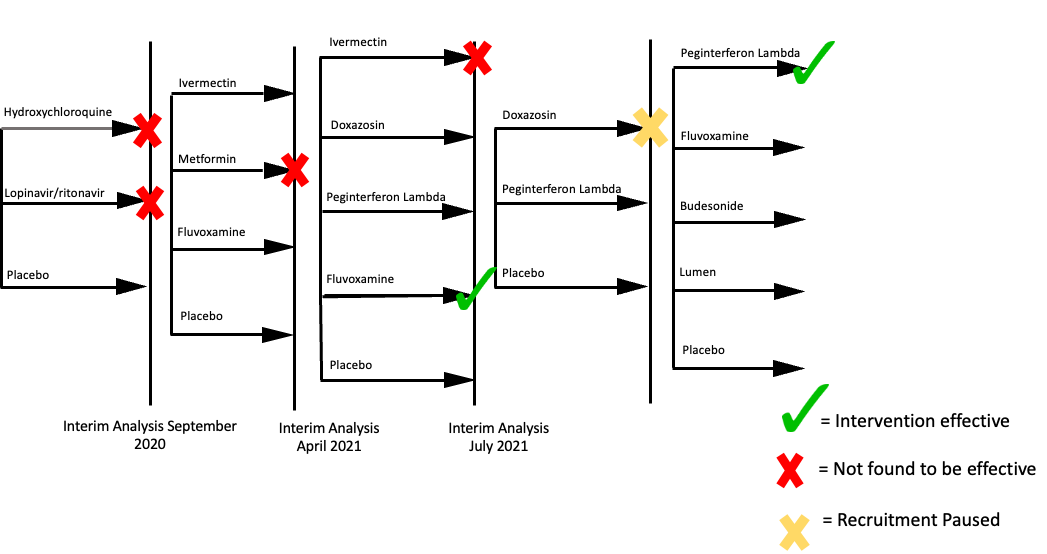 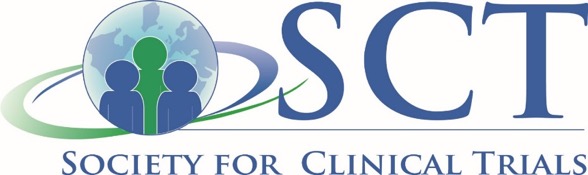 Highly Efficient Clinical Trials
Know your epidemic (power)
Model expected and unexpected measurements in trials (simulations)
Be open to change (adaptive)
Have a plan for what comes after you have answered your primary question (perpetual trials)
Leave a footprint (education)
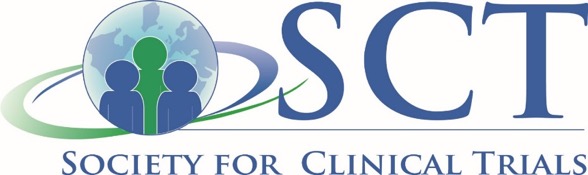 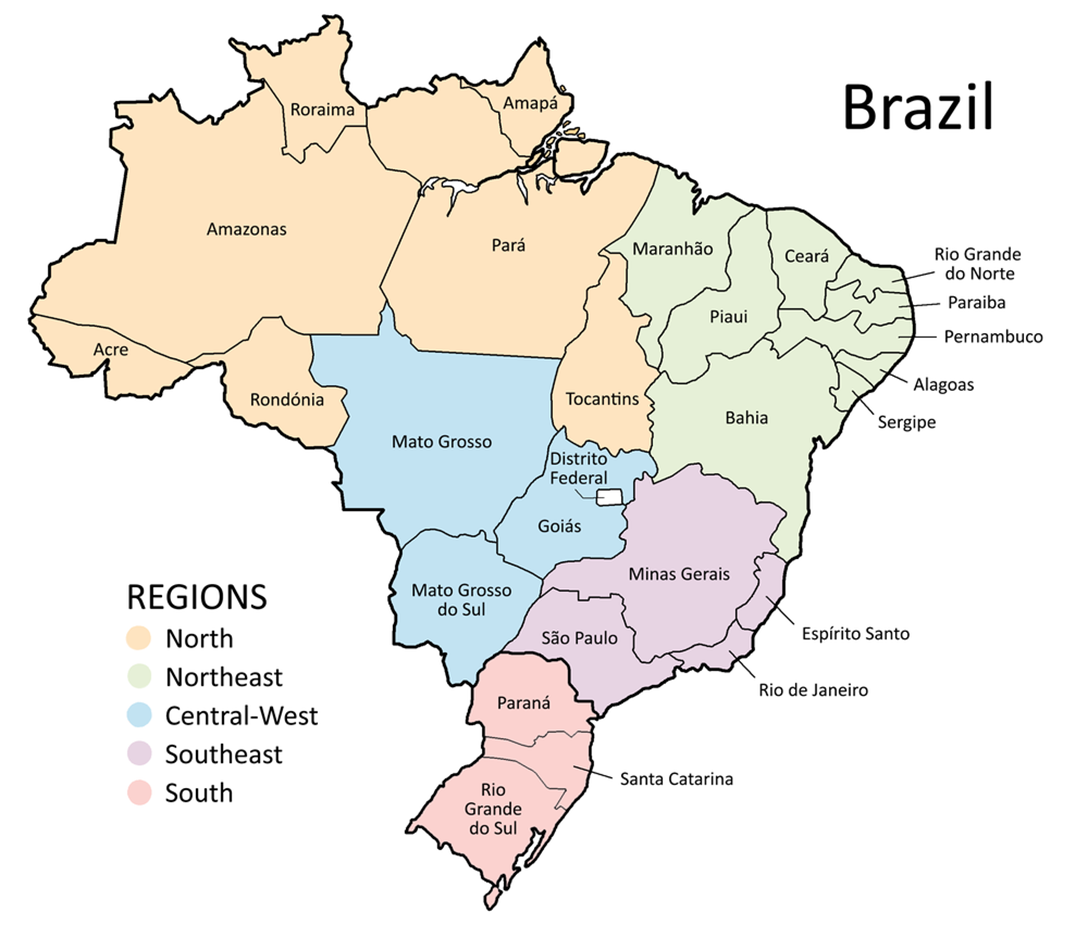 Trial Setting
Clinical Sites In Minas Gerais:
Sete Lagoas
Ibirité
Brumadinho
Governador Valadares
Montes Claros
Nova Lima
Santa Luzia
Ouro Preto
Belo Horizonte
 Betim
Santa Casa de Misericórdia Sabará
Igarapé
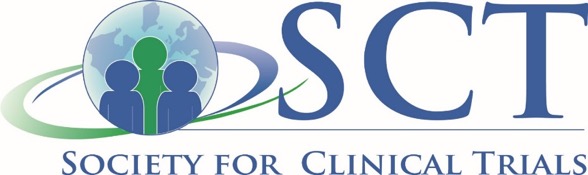 Inclusion Criteria
Patients over the age of 18
Presenting to an outpatient care setting with an acute clinical condition consistent with COVID-19 and symptoms beginning within 7 days of the screening date 
Positive rapid test for SARS-CoV-2 antigen
At least one additional criterion for high-risk
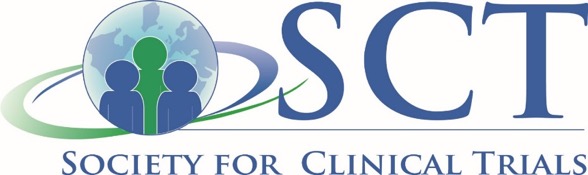 Statistical approach
Bayesian model for primary outcomes
Bayes models are driven by probabilities, not thresholds of significance

Decisions to stop, proceed, or make changes by a blinded DSMB
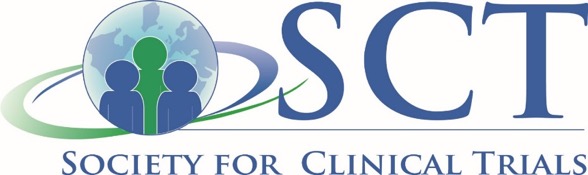 Fluv SpO2 < 94%
Intervention Timeline
Fluv + Bud
INF-Lambda★
Doxazosin
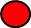 Fluvoxamine2
IVM (high dose)*
IVM (low dose)
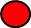 Metformin3
HCQ1
LPV/r1
Placebo
June 2020
October 2020
January 2.022
July 2021
March 2021
June 2021
September 2021
January 2021
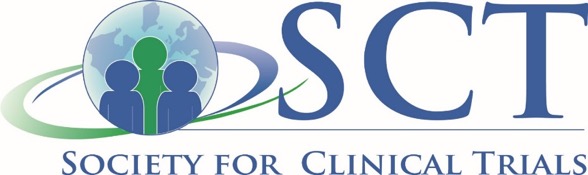 Composite Outcomes
Admission to hospital care
Primary Outcomes:
COVID-19 emergency hospital visits due to the clinical worsening of COVID-19 (defined as participant remaining under observation for > 6 hours) 
Hospitalization due to the progression of COVID-19 (defined as worsening of viral pneumonia) and/or complications within 28 days of randomization.
Secondary Outcomes:
WHO clinical worsening scale
PROMIS global health scale
Mortality defined and all-cause
Cause-specific hospitalization
Viral clearance and viral load
Respiratory symptoms
Adverse events
Adverse drug reactions
Adherence with medication
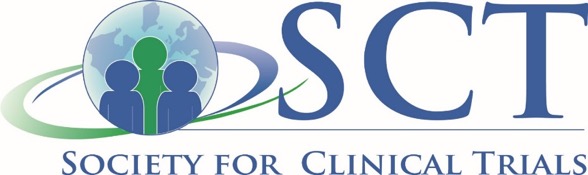 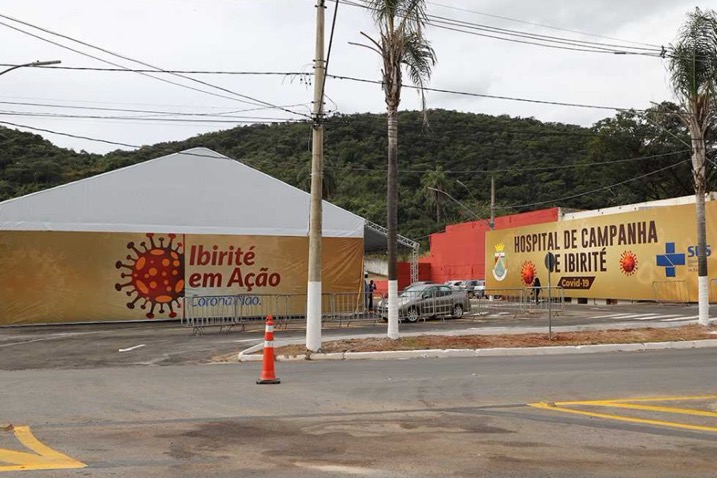 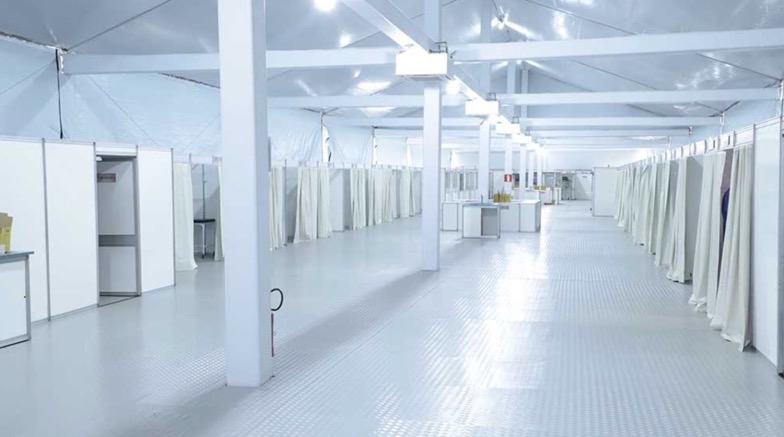 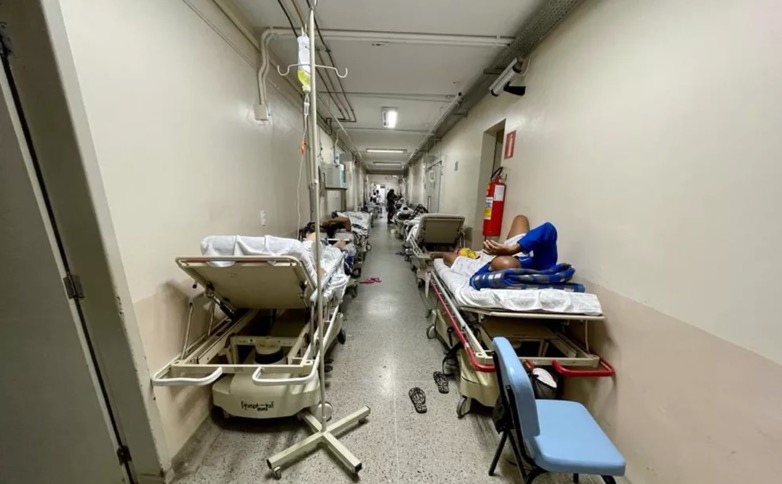 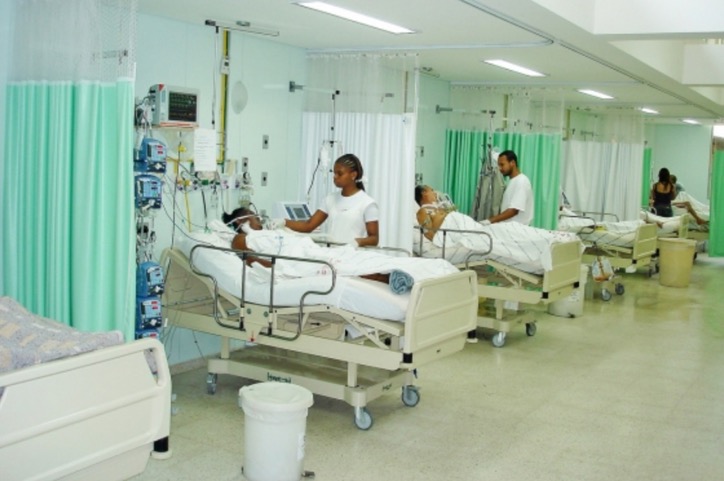 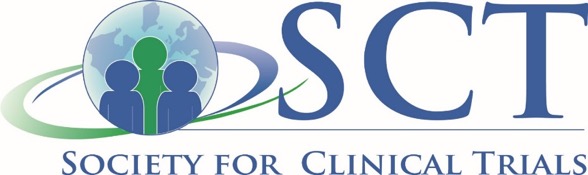 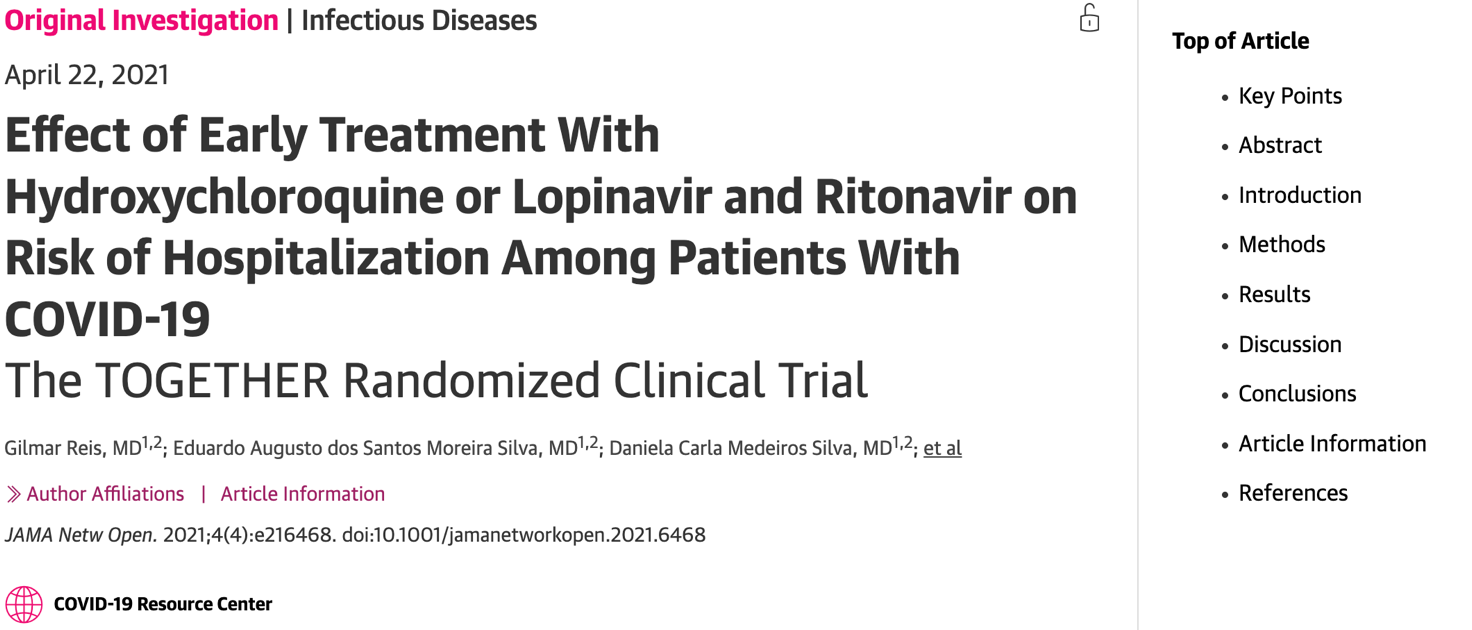 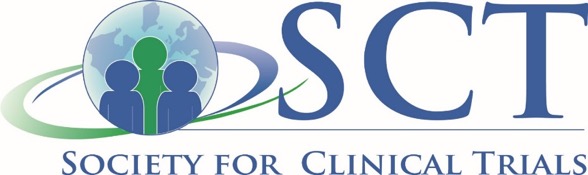 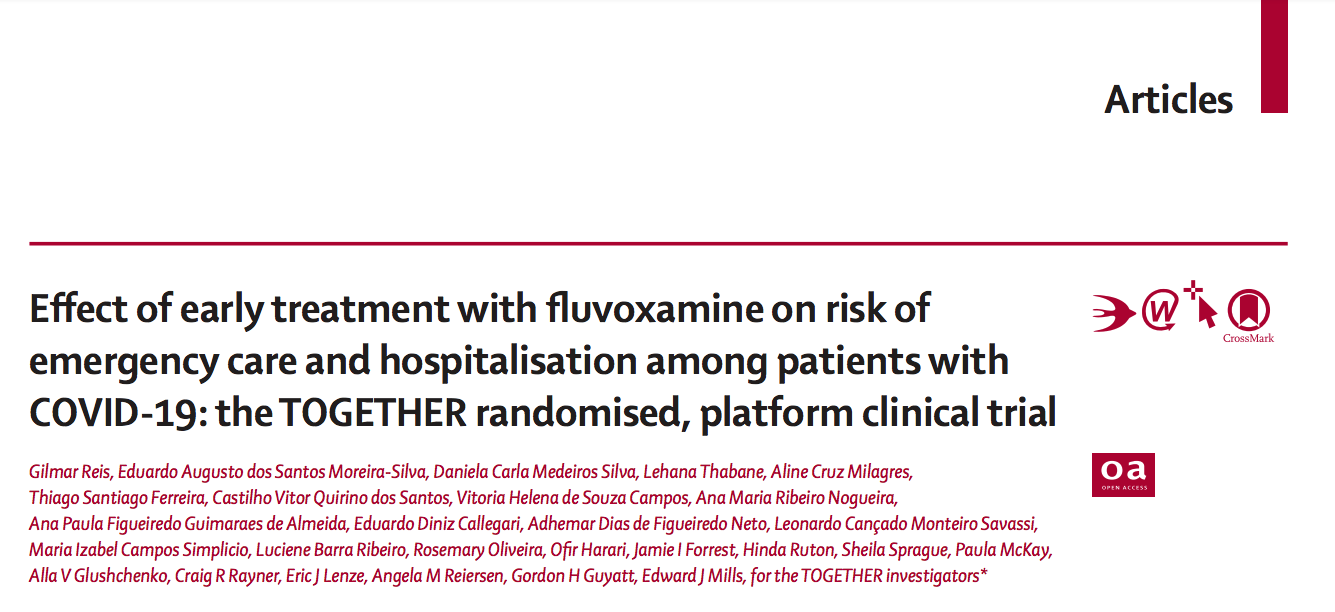 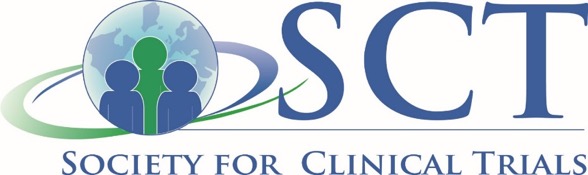 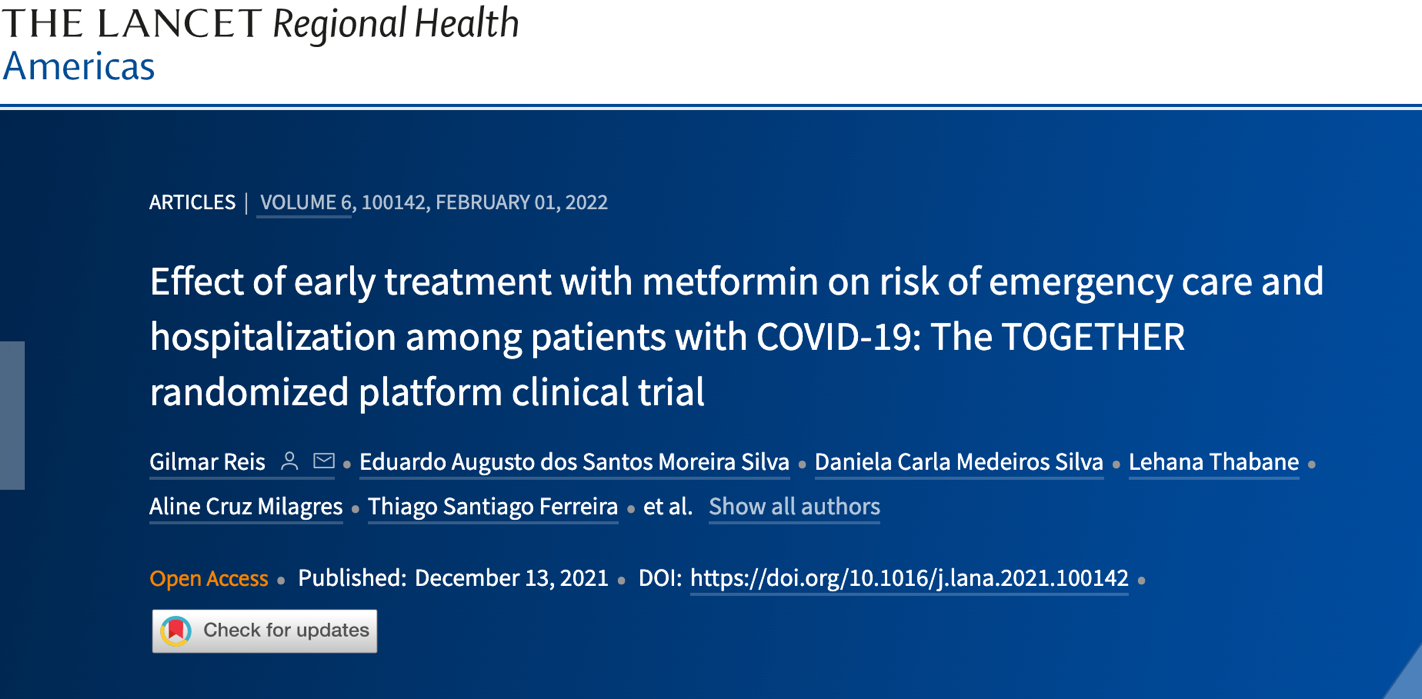 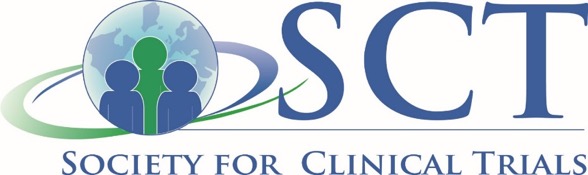 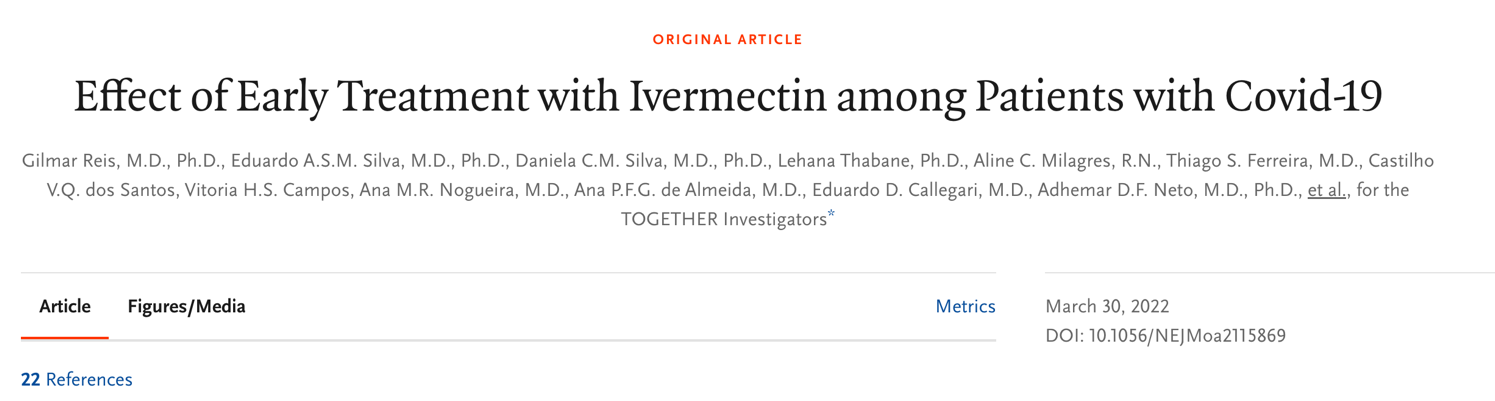 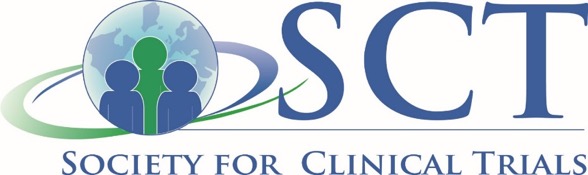 Lambda Highly Superior Compared to Placebo
99.91% PROBABILITY OF SUPERIORITY, SURPASSING PRESPECIFIED SUPERIORITY THRESHOLD OF 97.6%
2.7%
POSTERIOR
DISTRIBUTION
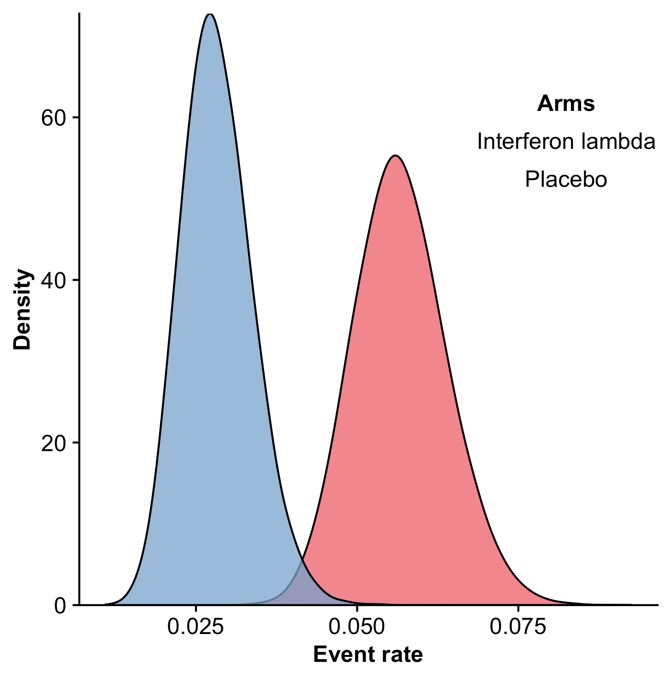 5.6%
1 death in Lambda group; 4 deaths in Placebo group
84% patients were vaccinated
Incidence of any adverse event was indistinguishable between Lambda and Placebo group
PBO
LAMBDA
Statistical analysis conducted in a Bayesian framework
22
Prespecified Threshold of Superiority = 97.6%
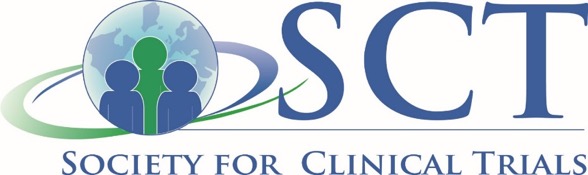 Current interventions
Fluoxetine plus inhaled budesonide
Fluvoxamine plus budesonide
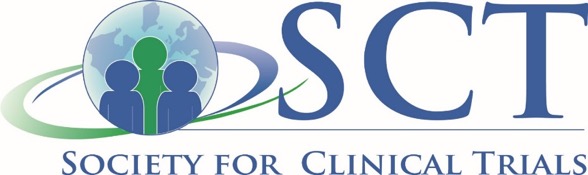 Unexpected challenges
Decision-making is a cognitive process
Infectious disease community doesn’t understand clinical trials well
Guideline committees are run by systematic review groups
Individuals, including guideline groups, are influenced by marketing
Funders don’t make serious investments in clinical research
Where is Canada in all of this?
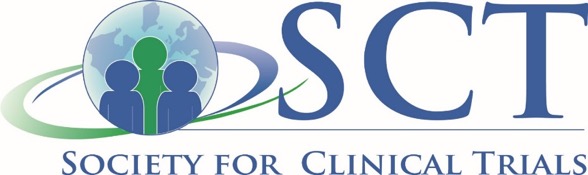 Lessons for the future
COVID-19 pushed innovation
Collaboration doesn’t occur where egos dominate
Most people working in healthcare have only a basic knowledge of research
There is an overt cultural bias in healthcare decision-making
Yet we have more to learn from other cultures than they do from us
Adaptive approaches to research and Bayesian thinking will be the future
But they risk being co-opted and that may be worse
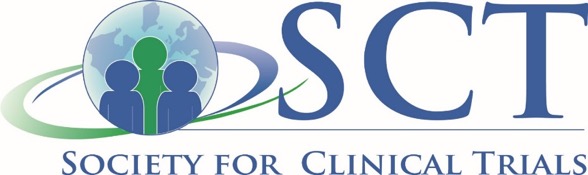 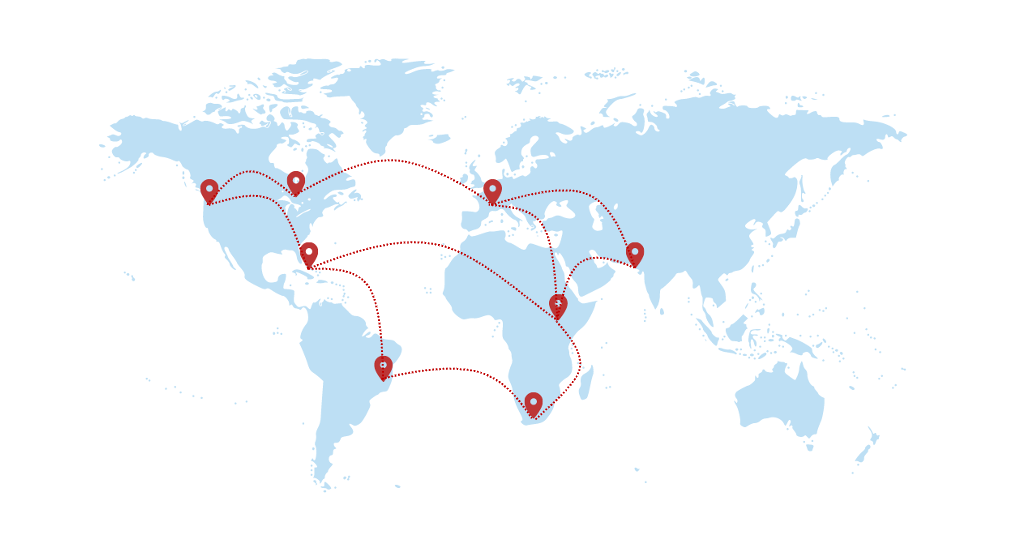 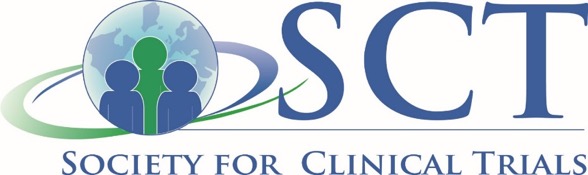 Global anti-viral basket trial (RELIEF)
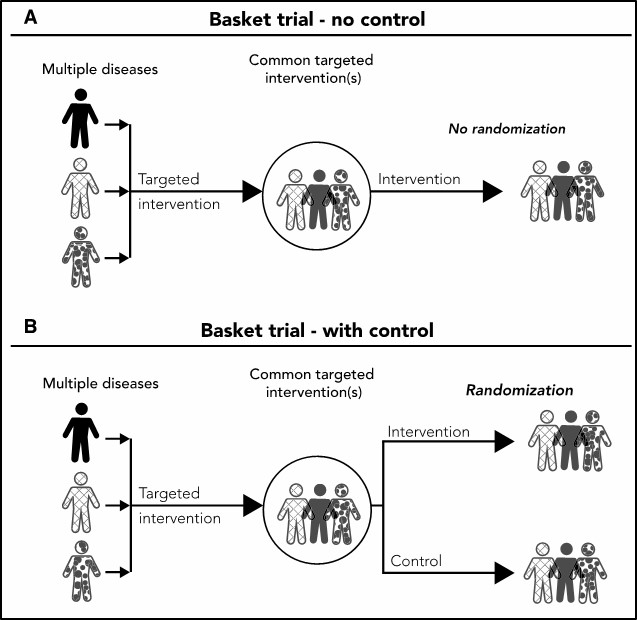 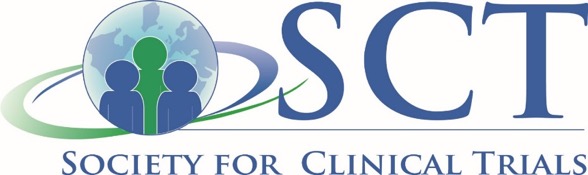 If you want to go fast, go aloneIf you want to go far, go TOGETHER
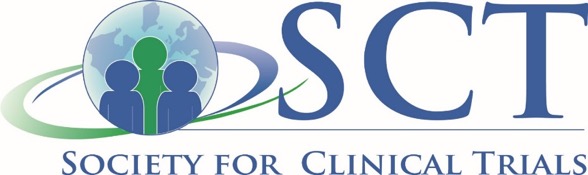 Support
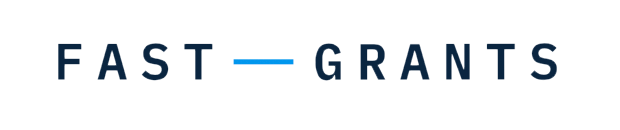 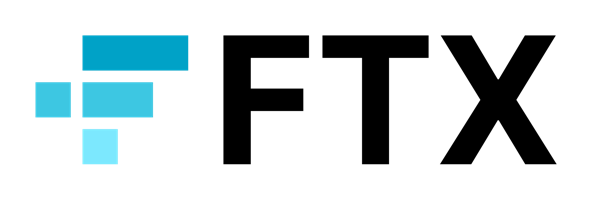 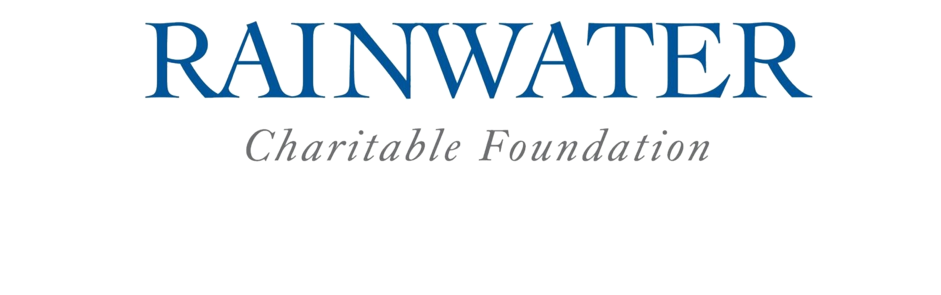 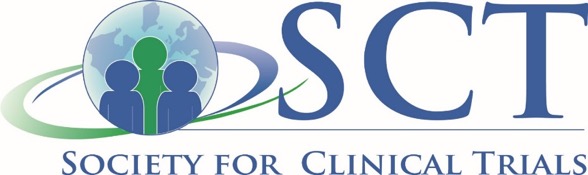 The TOGETHER Team
Data and Safety Monitoring Committee:
Kristian Thorlund (Chair)
Sonal Singh
William Cameron
James Orbinski
Jonas Haggstrom
C0-Principal Investigators:
Edward Mills
Gilmar Reis
Pharmacist:
Linèria Morais
Communications:
Greg Thomas-Reilly
Veronica McGuire
Senior Investigators:
Craig Rayner
Eric Lenze
Gordon Guyatt
Lehana Thabane
Angela Reiersen
Trial Management Group:
Eduardo Silva
Daniela Silva
Jamie Forrest
Cameron Chernecki
Sheila Sprague
Paula McKay
Aline Cruz Milagres
Thiago Santiago Ferraria
Castilho Vitor Quirino dos Santos
Adhemar Dias de Figueirdo Neto
Leonardo Cançado Monteiro Savassi
Maria Izabel Campos Simplicio 
Luciene Barra Ribeiro 
Rosemary Oliveira
Partner Institutions:
McMaster University
PUC Minas Gerais
University of Ottawa
Platform Life Sciences
MMS Holdings
Cytel Inc
University de Ouro Preto
Data Management:
James Bademian
Kathryne Scholtz
Mindy Wolf
Gerald Smith
Statistics:
Ofir Harari
Hinda Ruton
Holly Bailey